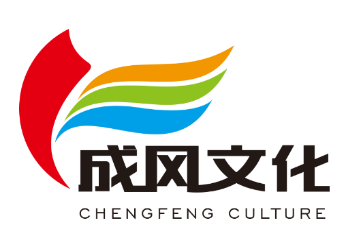 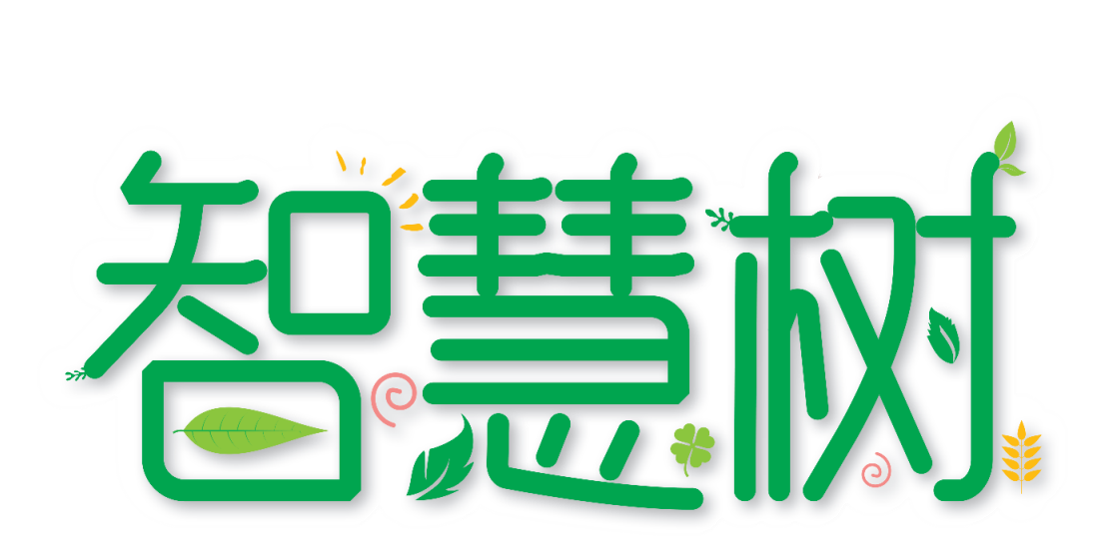 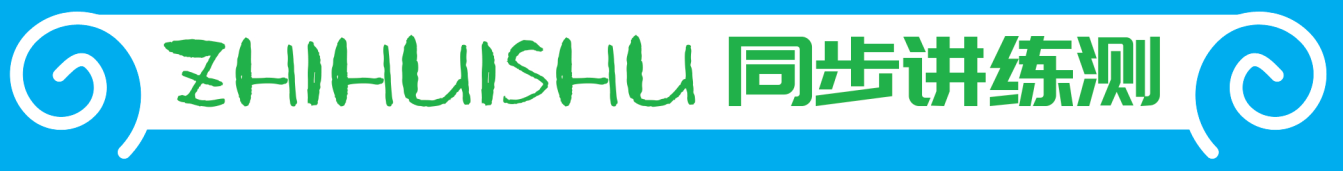 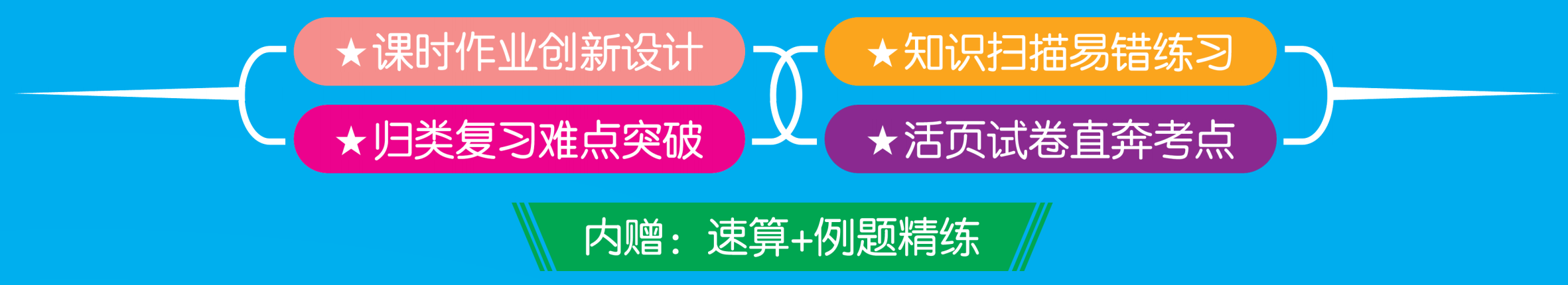 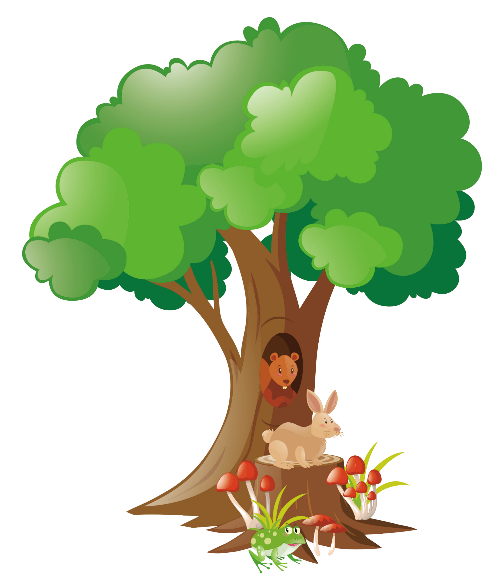 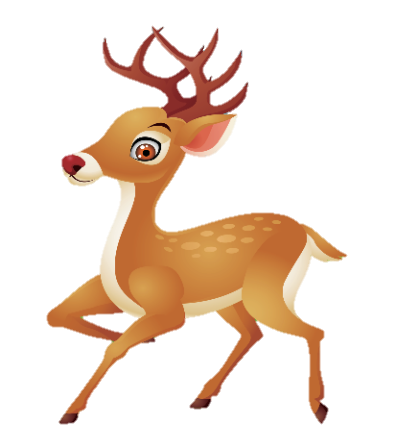 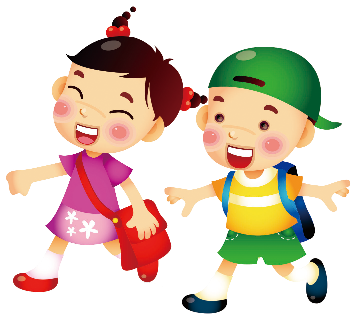 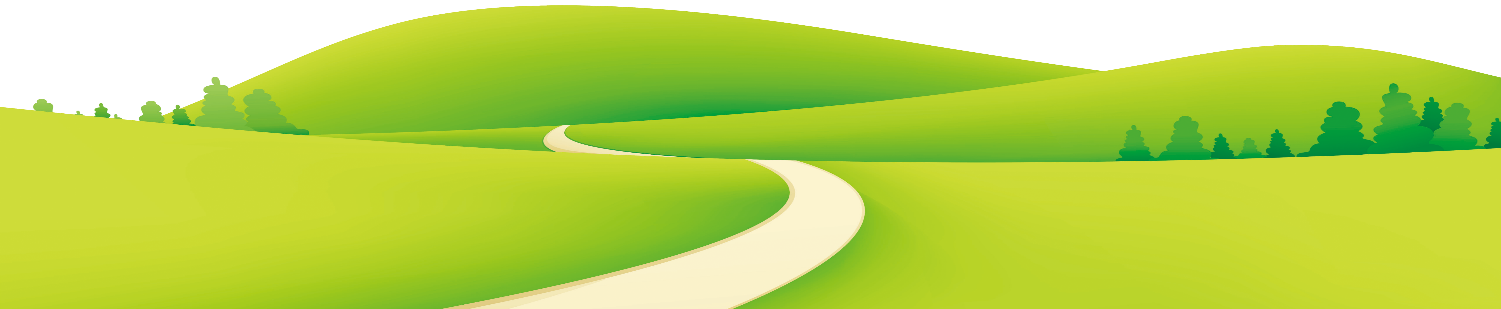 2 因数与倍数
第6课时 质数和合数
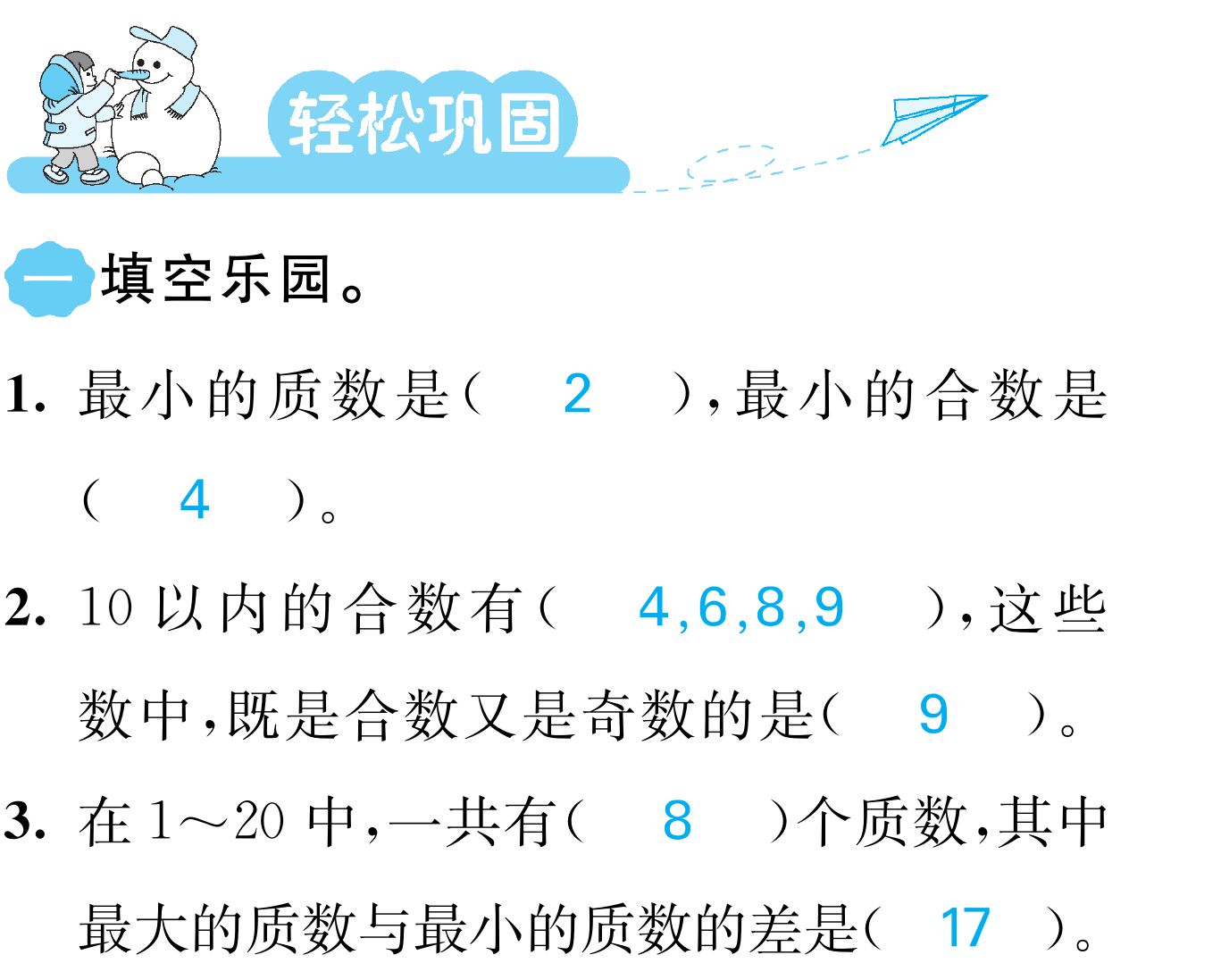 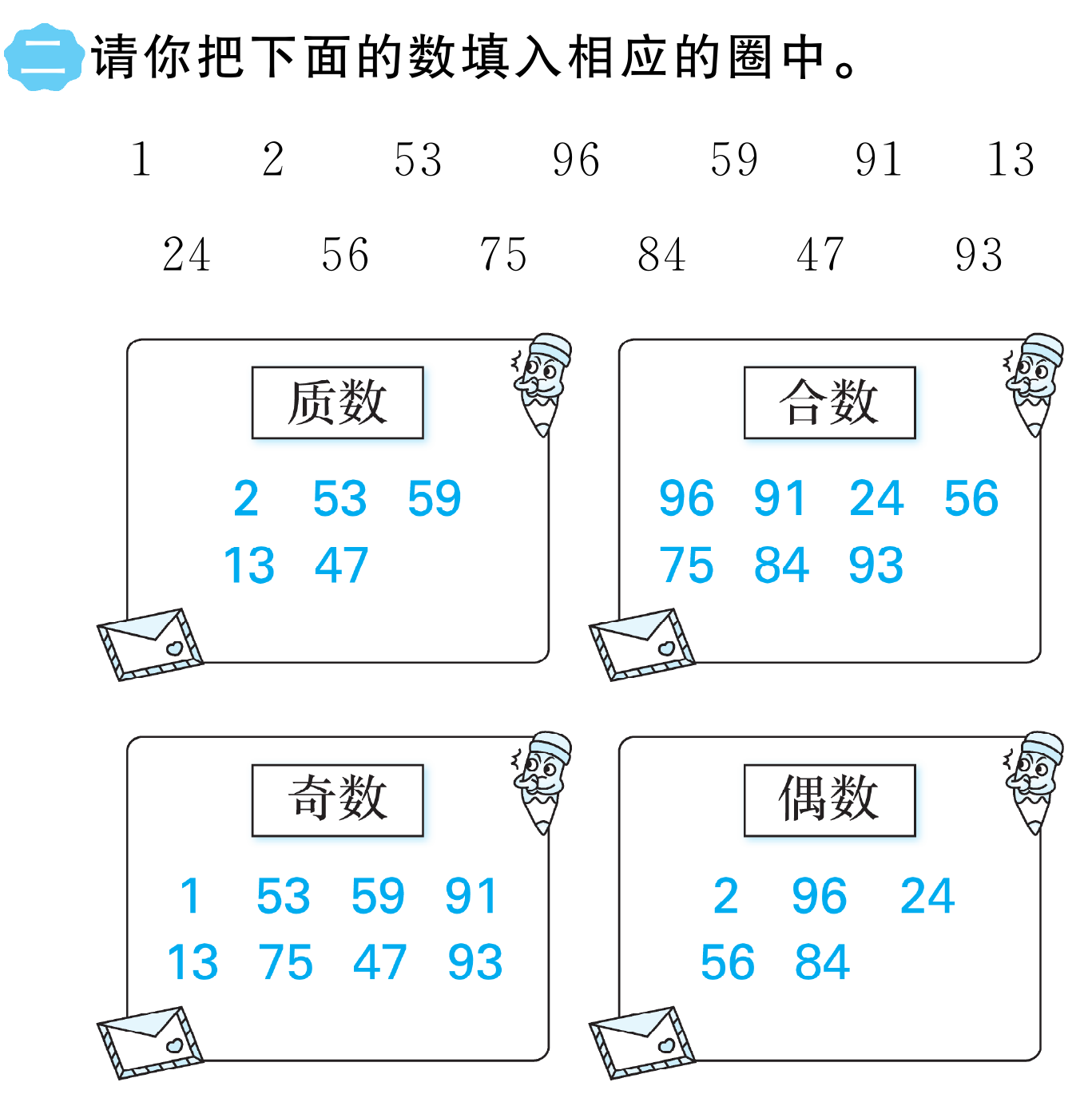 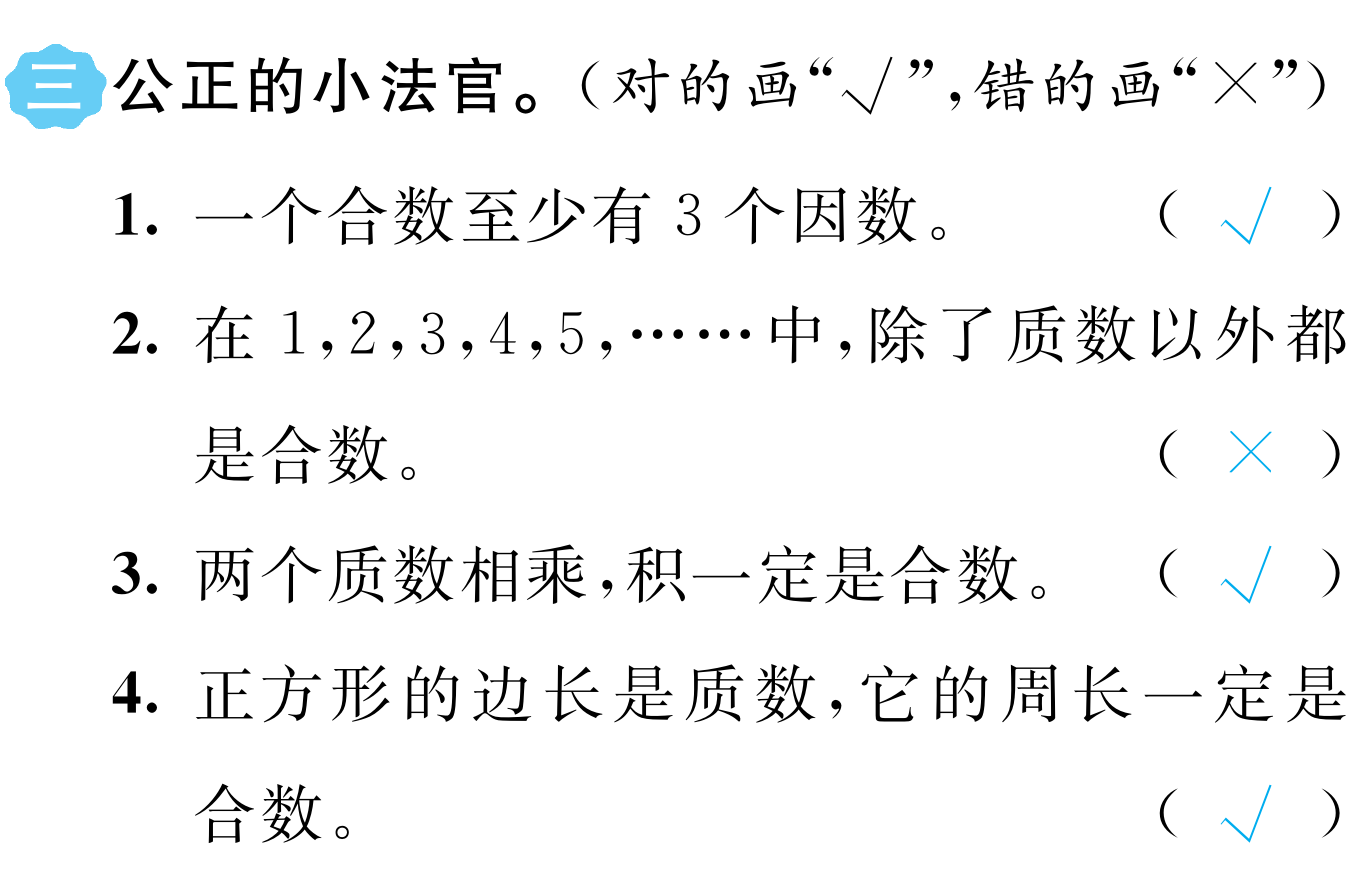 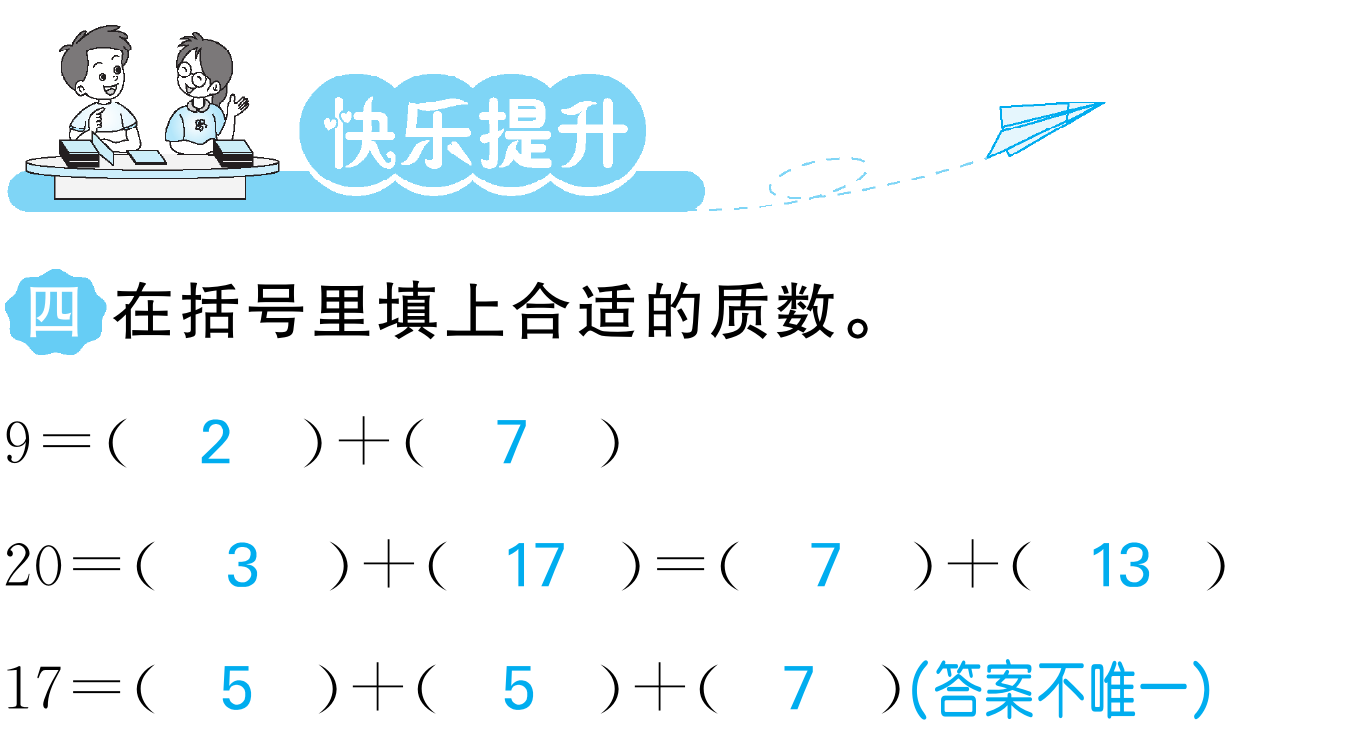 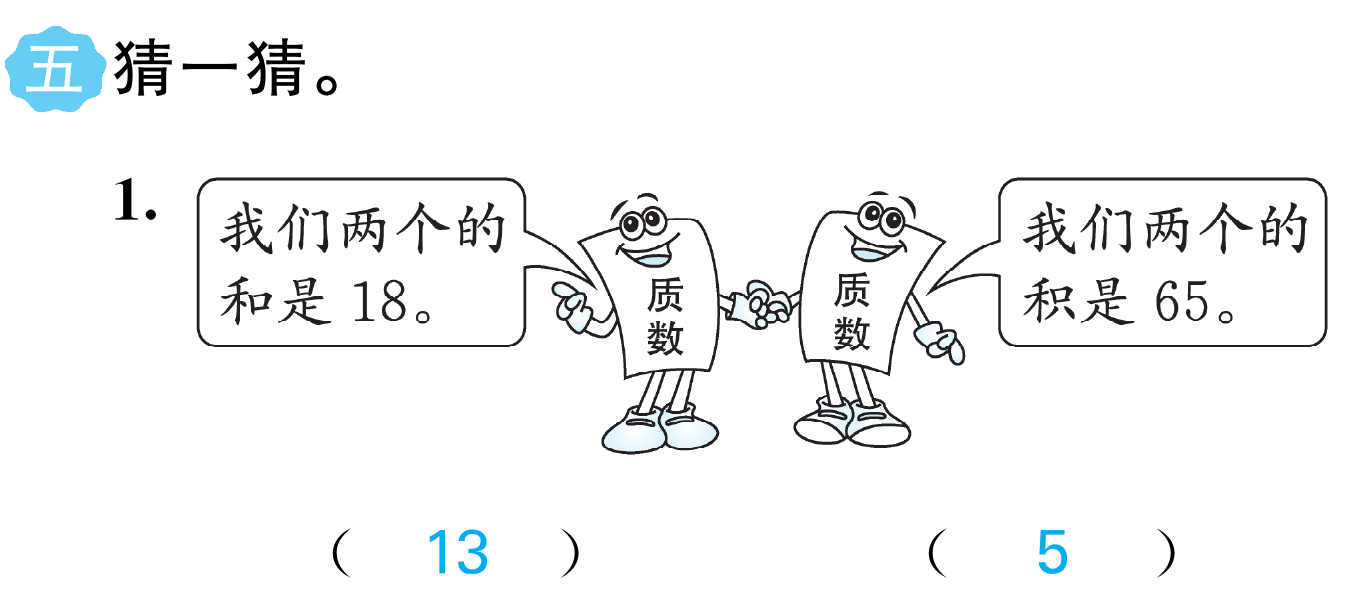 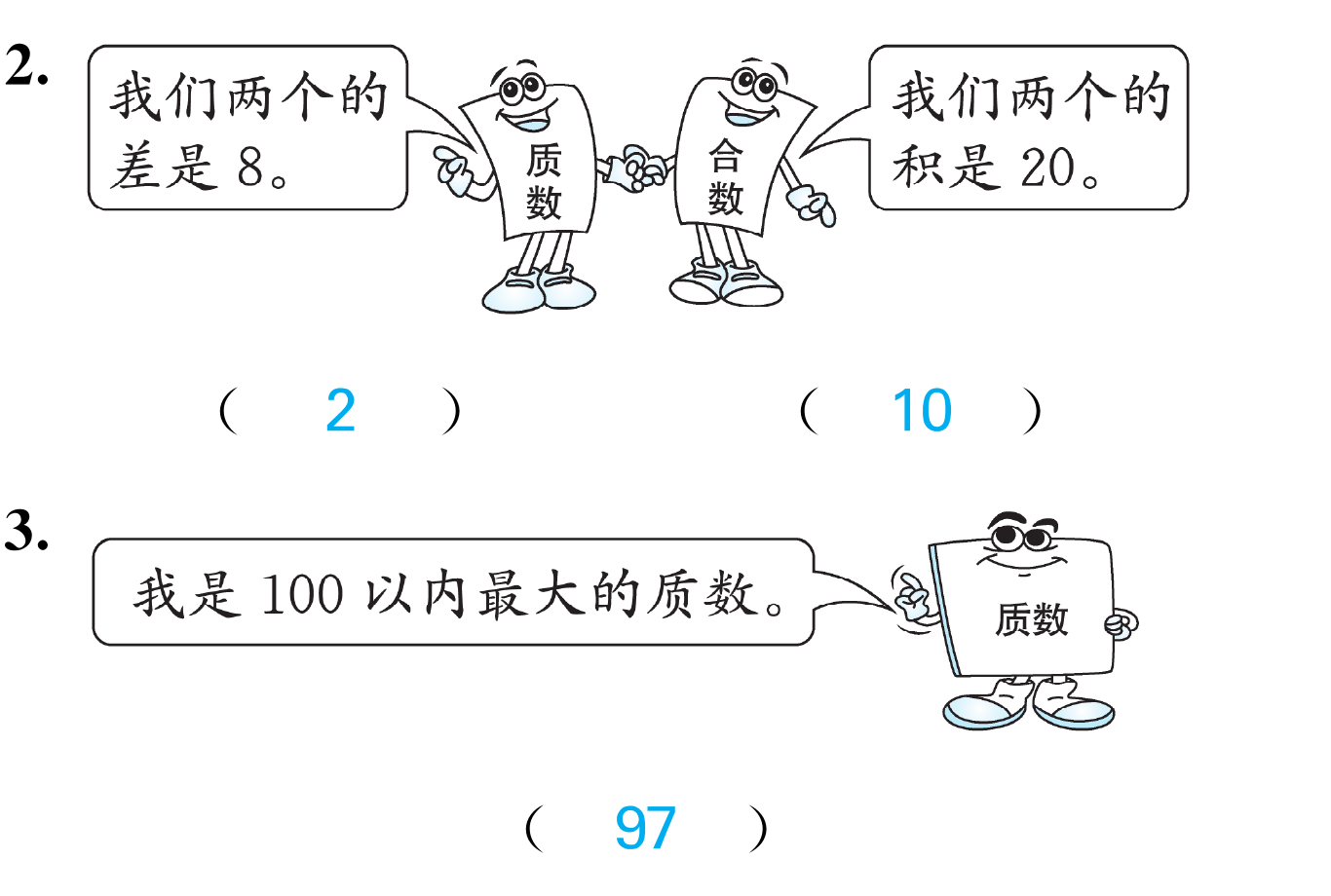 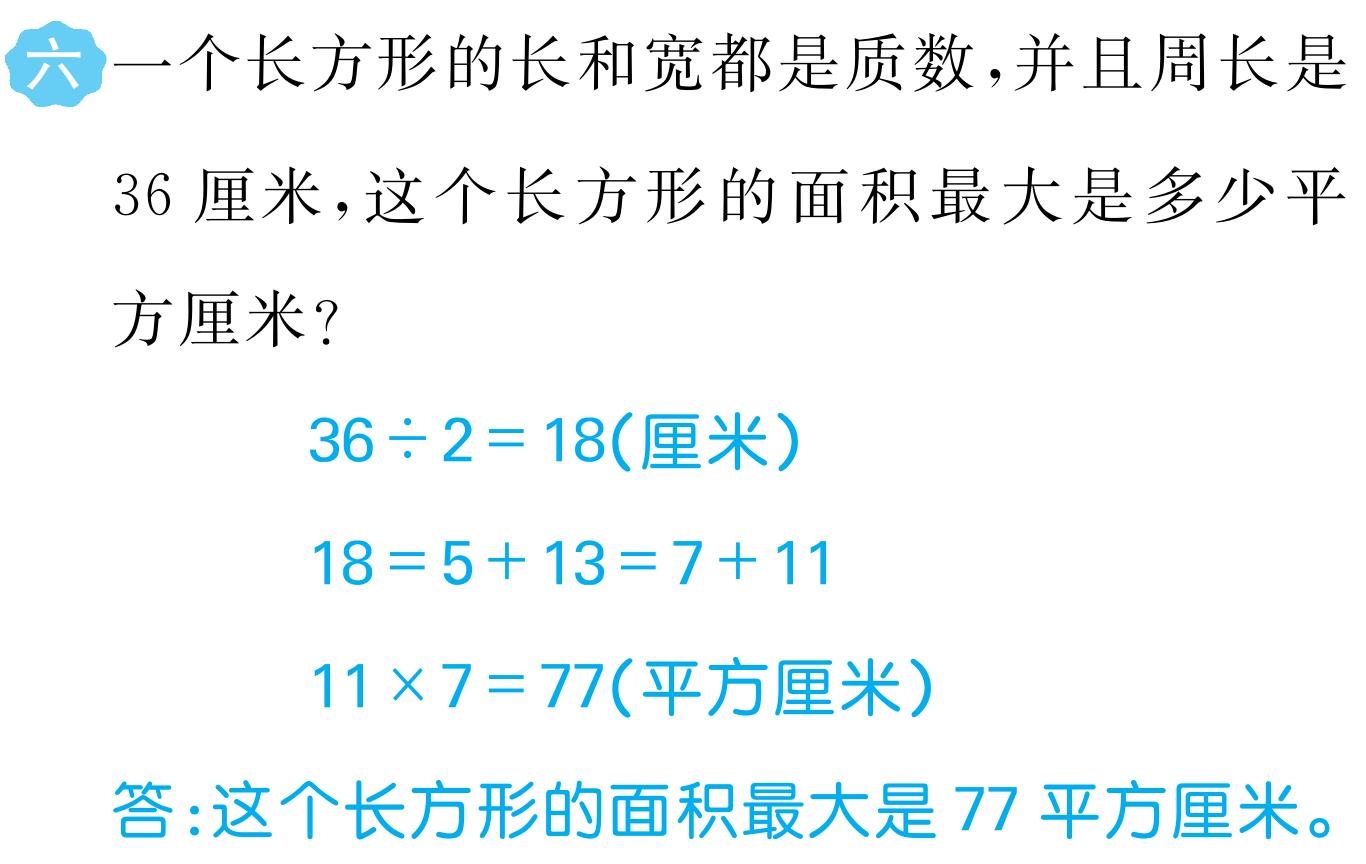 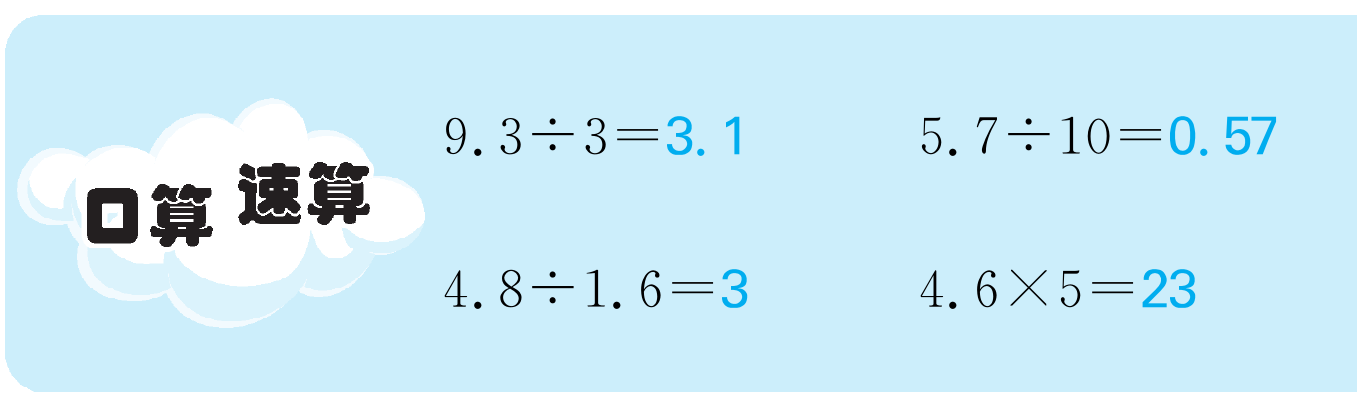 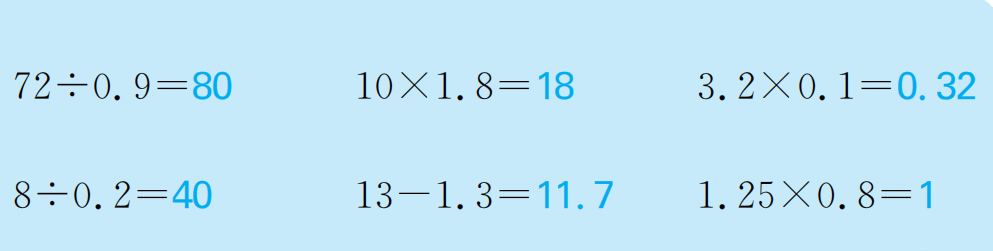 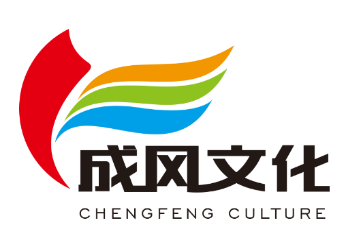 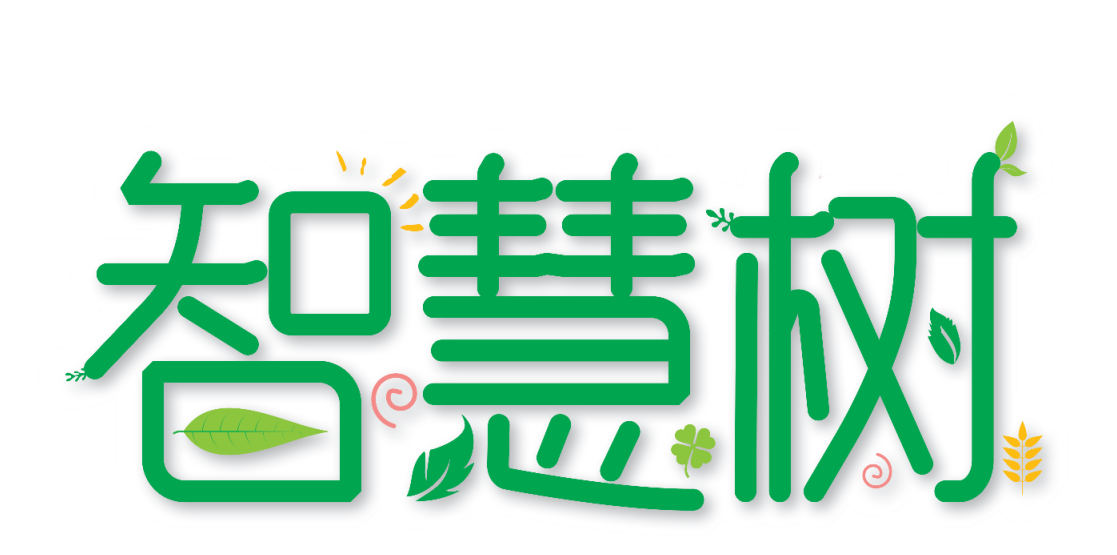 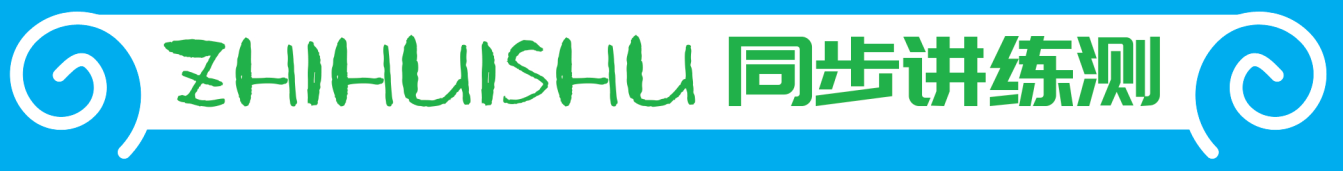 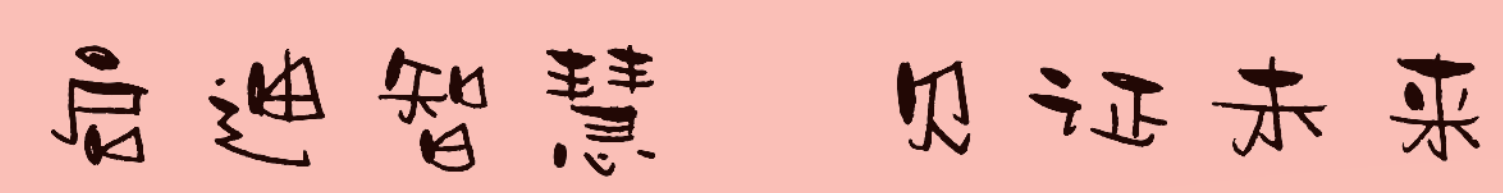 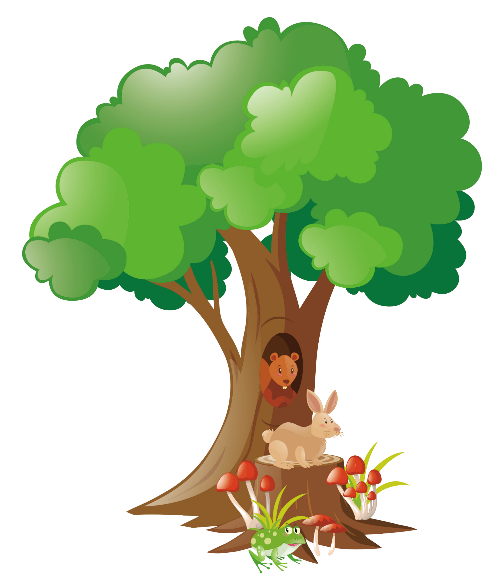 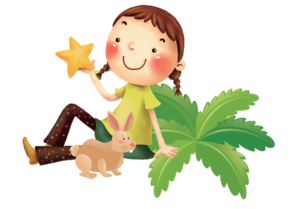 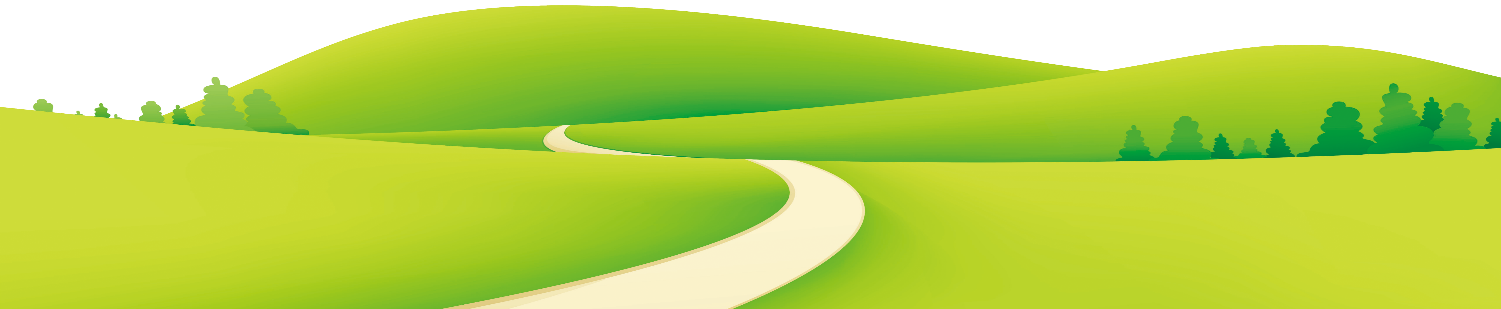